ИскоркаМуниципальное бюджетное дошкольное образовательное учреждение горда Ростова-на-Дону «Детский сад № 268»
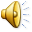 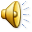 «Безопасный маршрут дошкольника»
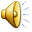 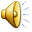 В целях предупреждения детского дорожного травматизма 
    МБДОУ № 268 проводит работу по ознакомлению детей дошкольного возраста с правилами безопасного поведения на дороге
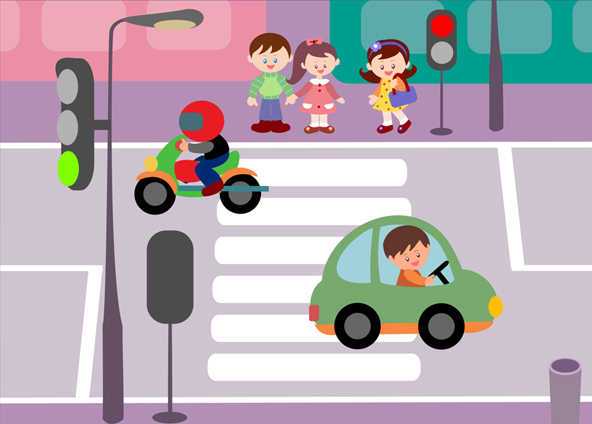 Информация о правилах дорожного движения для детей
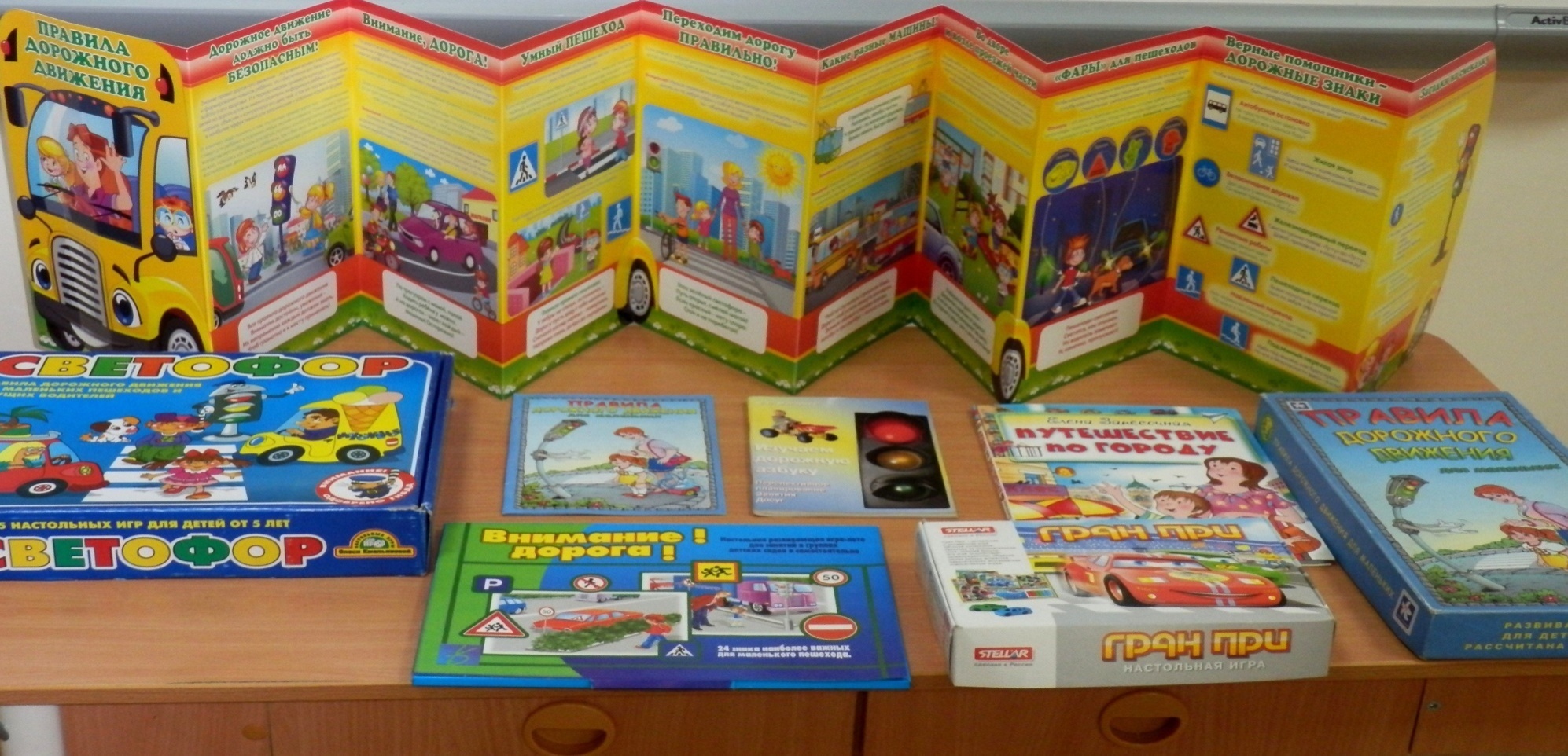 Уроки безопасности

Цель занятия.
Формировать у детей знания о правилах дорожного движения. Показать детям важность соблюдений правил дорожного движения в нашей жизни
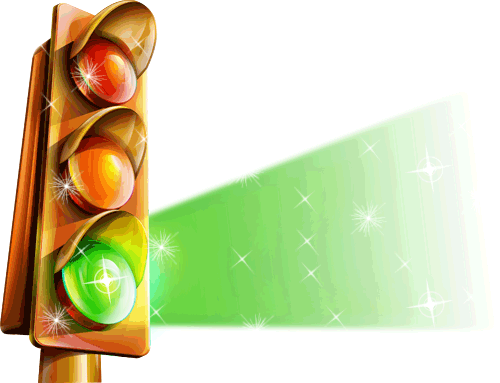 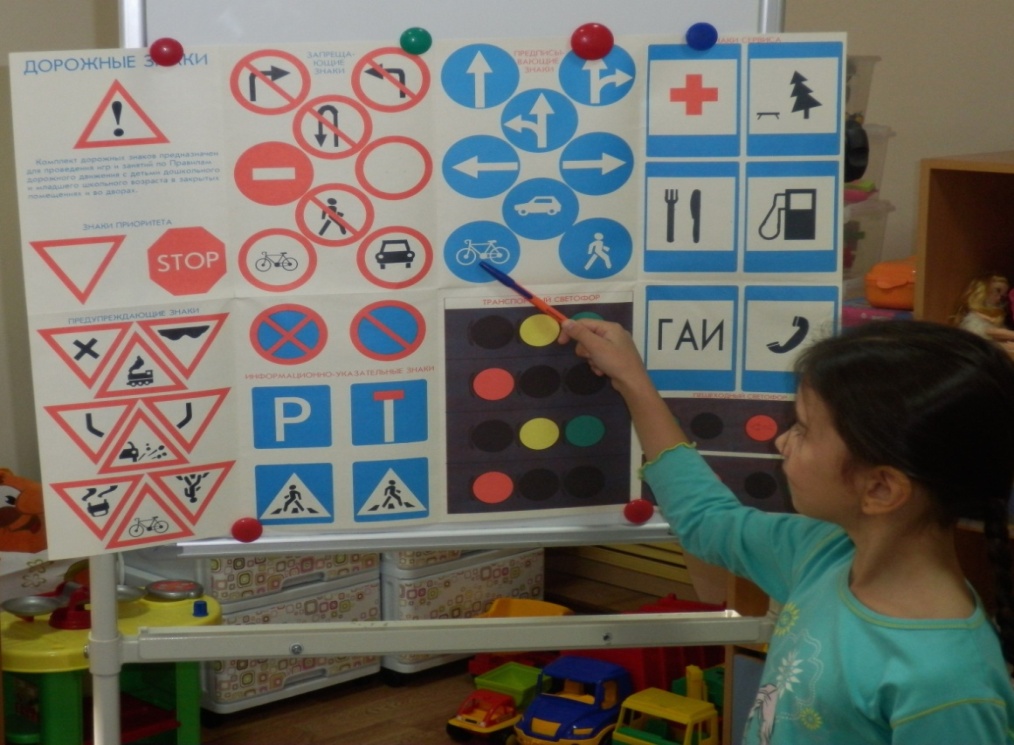 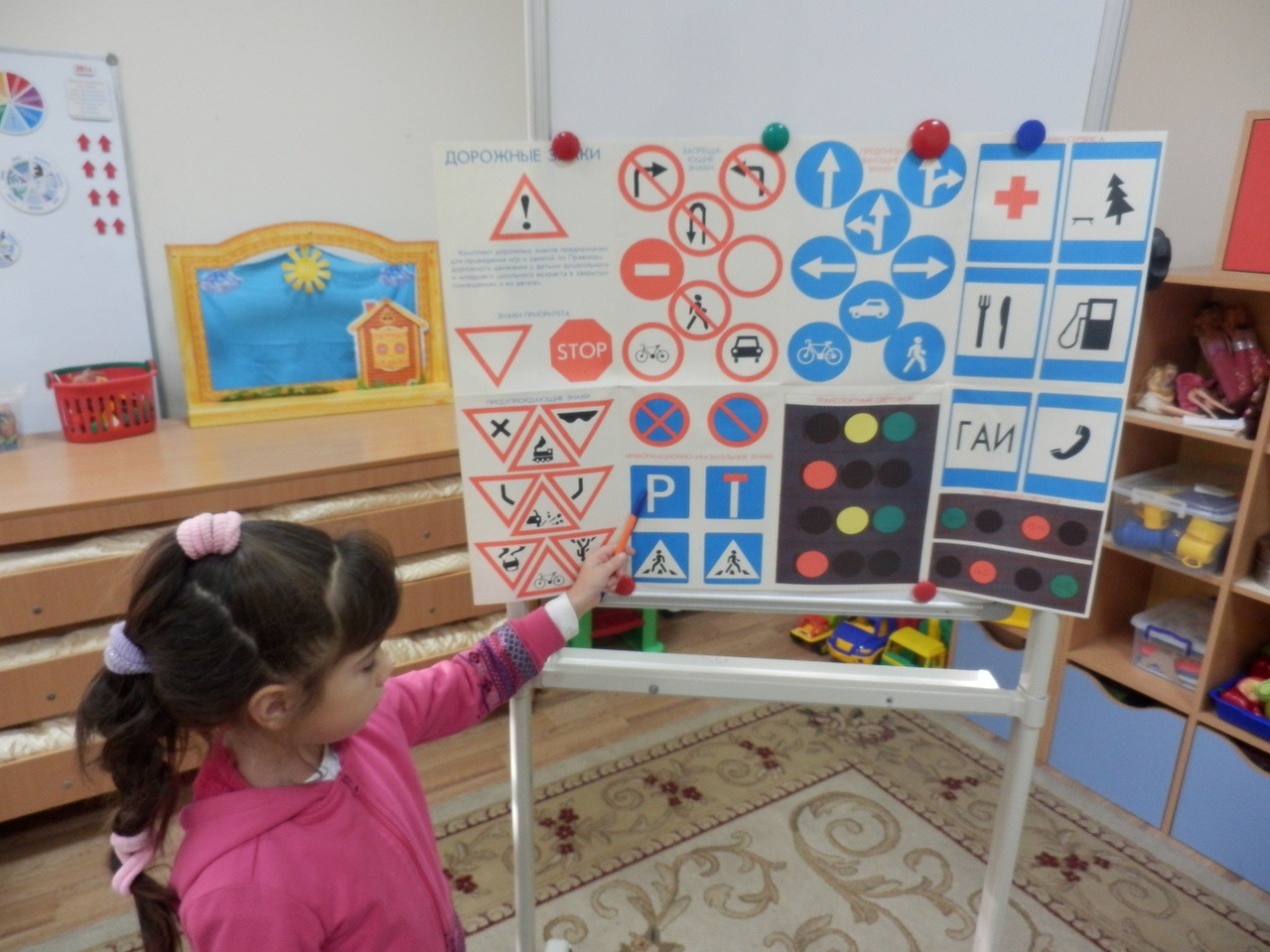 В каждой группе имеется игровой материал с помощью которого дети изучают правила дорожного движения
Развивающая игра « За рулём»
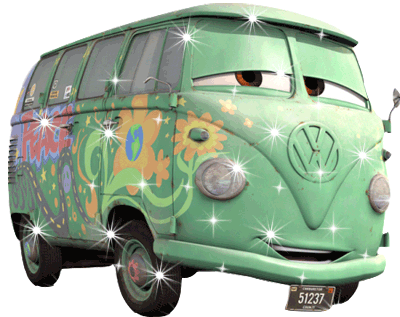 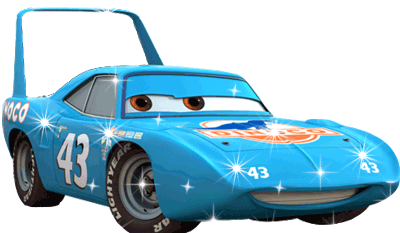 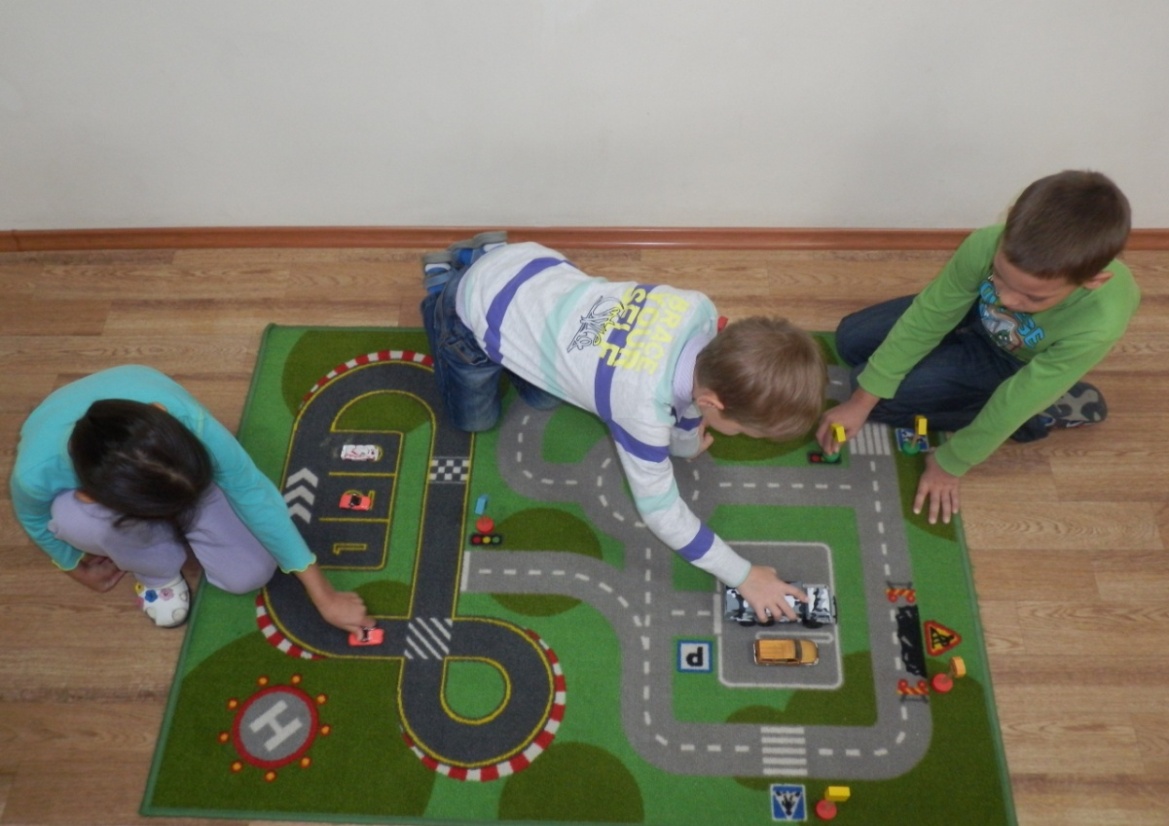 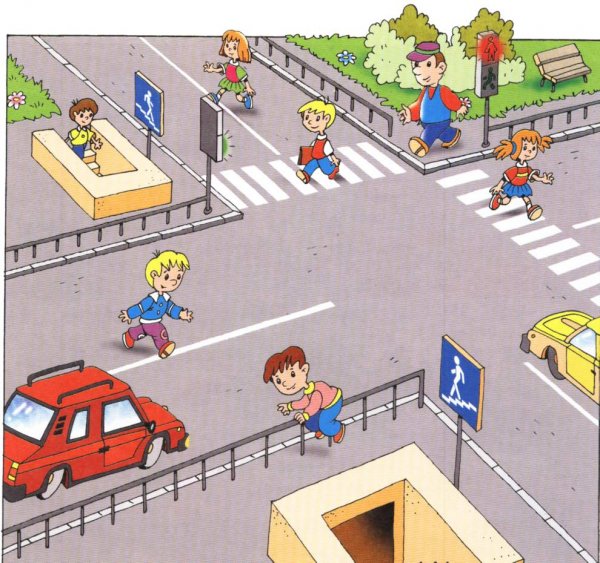 Сюжетно- ролевая игра
 «Азбука дорожного движения»

Цель .
Дать детям элементарные знания о правилах безопасного поведения на улице. Закрепить знания детей о назначении светофора
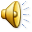 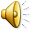 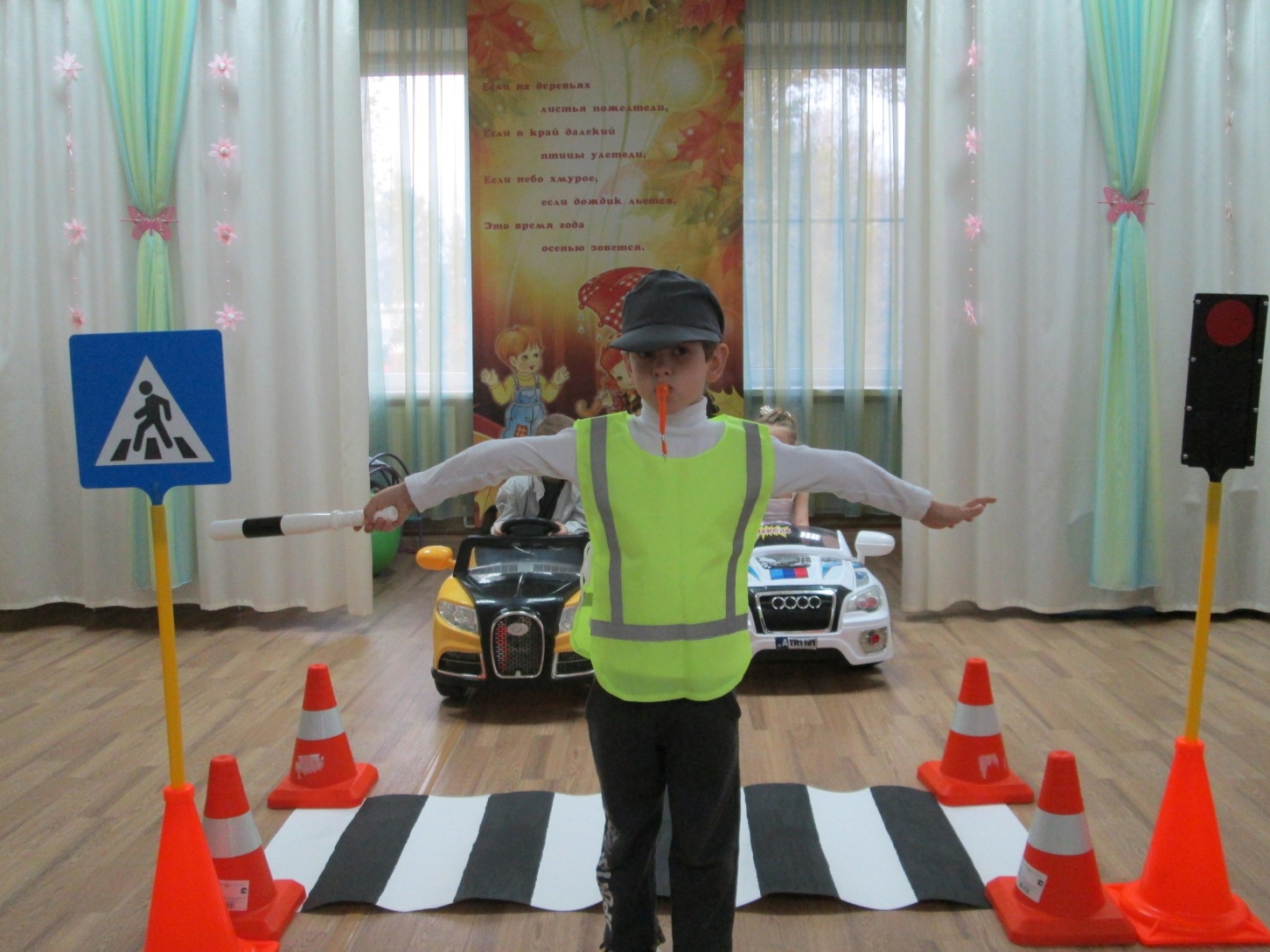 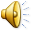 Настольная игра «Дорожные знаки»Цель.
 Познакомить детей с дорожными знаками
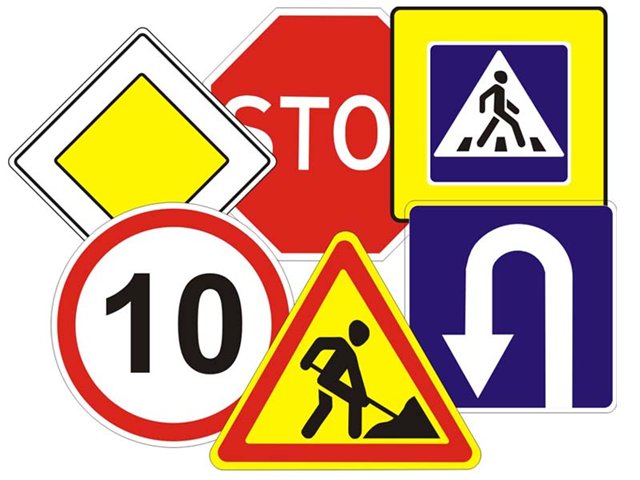 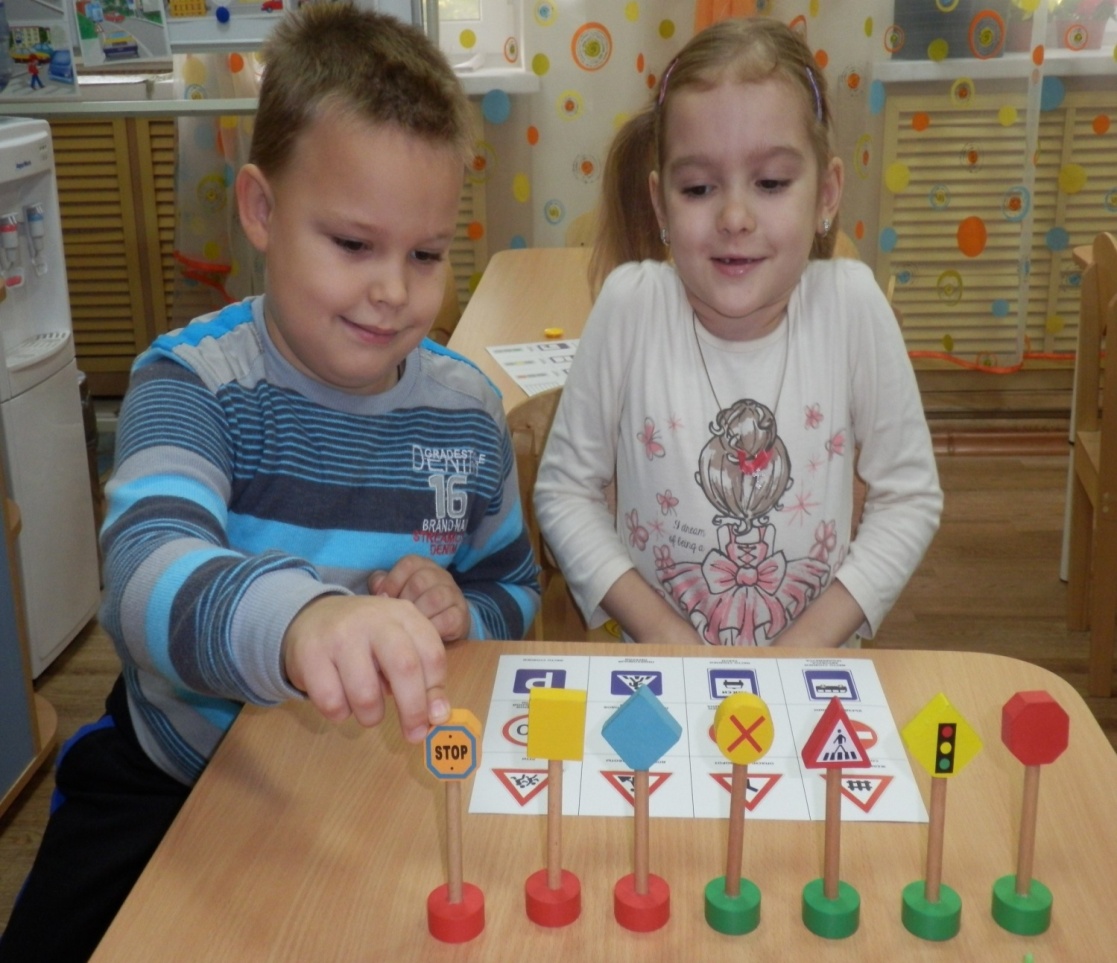 Настольная игра
 «Правила дорожного движения»Цель.
 Научить детей правильно себя вести на дороге, знакомить с дорожными знаками, развивать наблюдательность
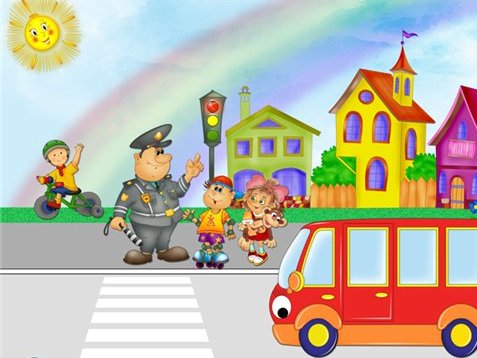 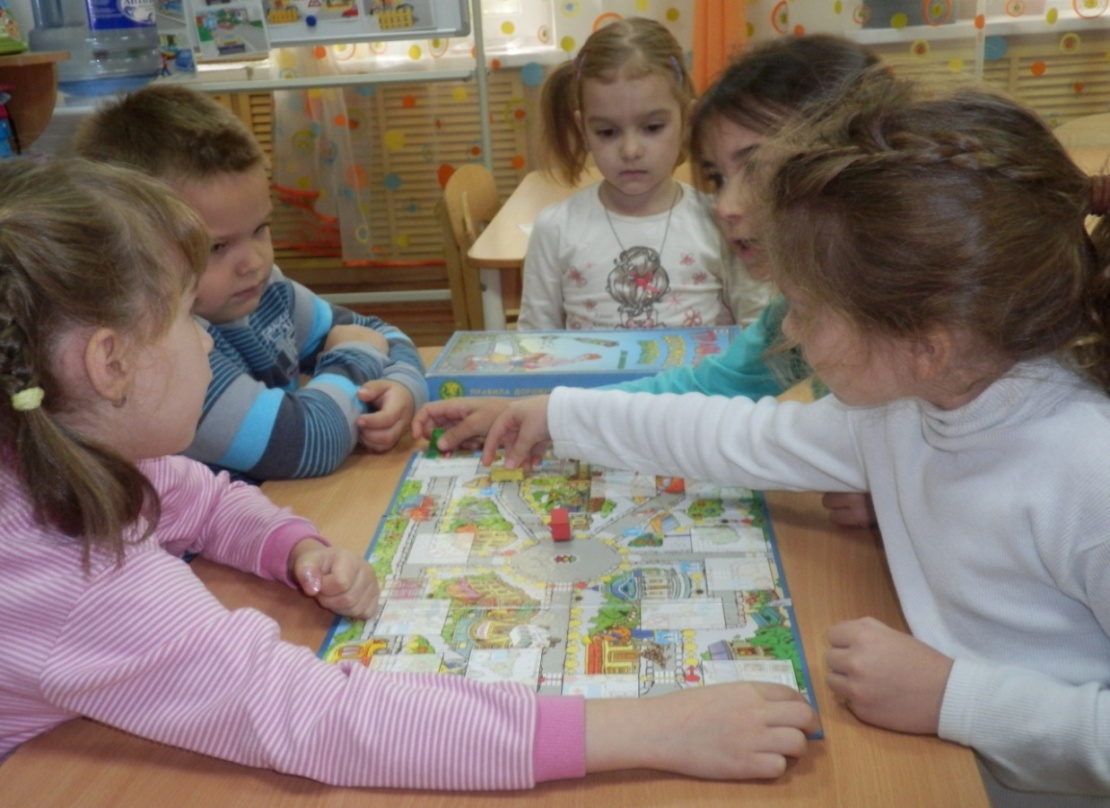 У нас в гостях дядя Стёпа- милиционер
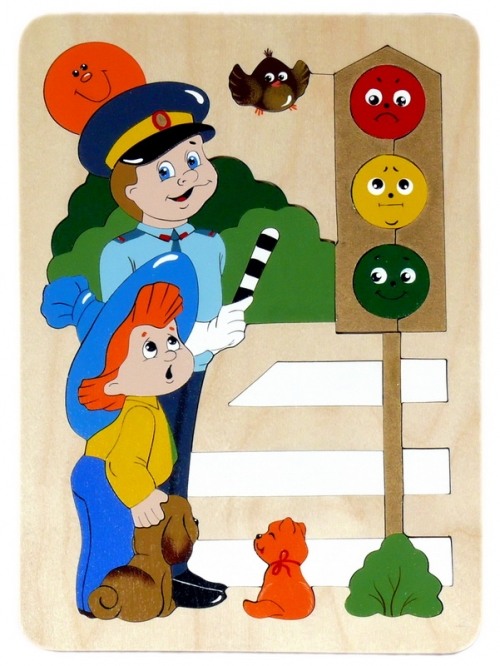 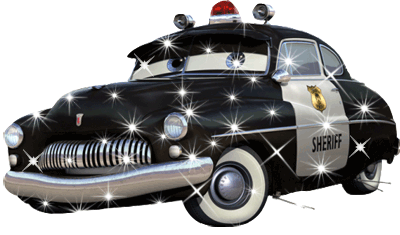 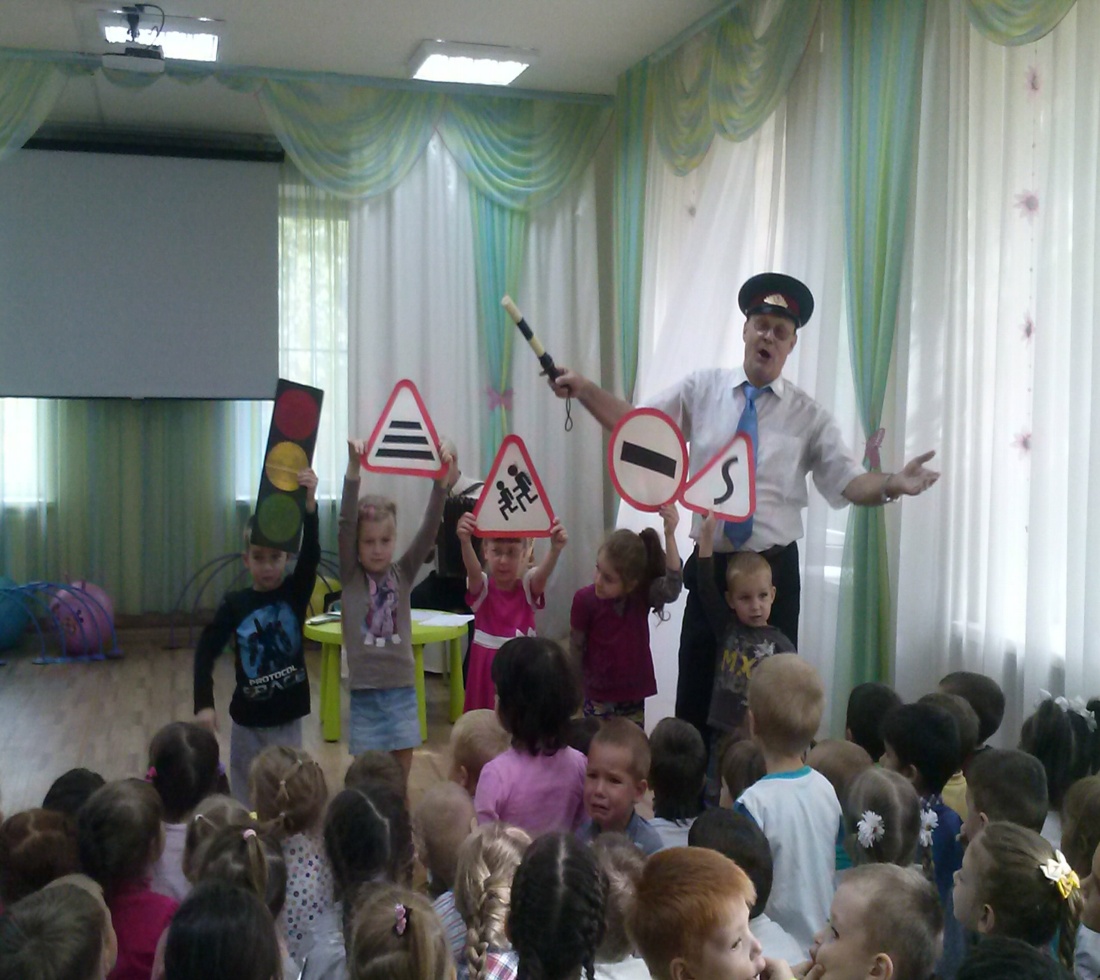 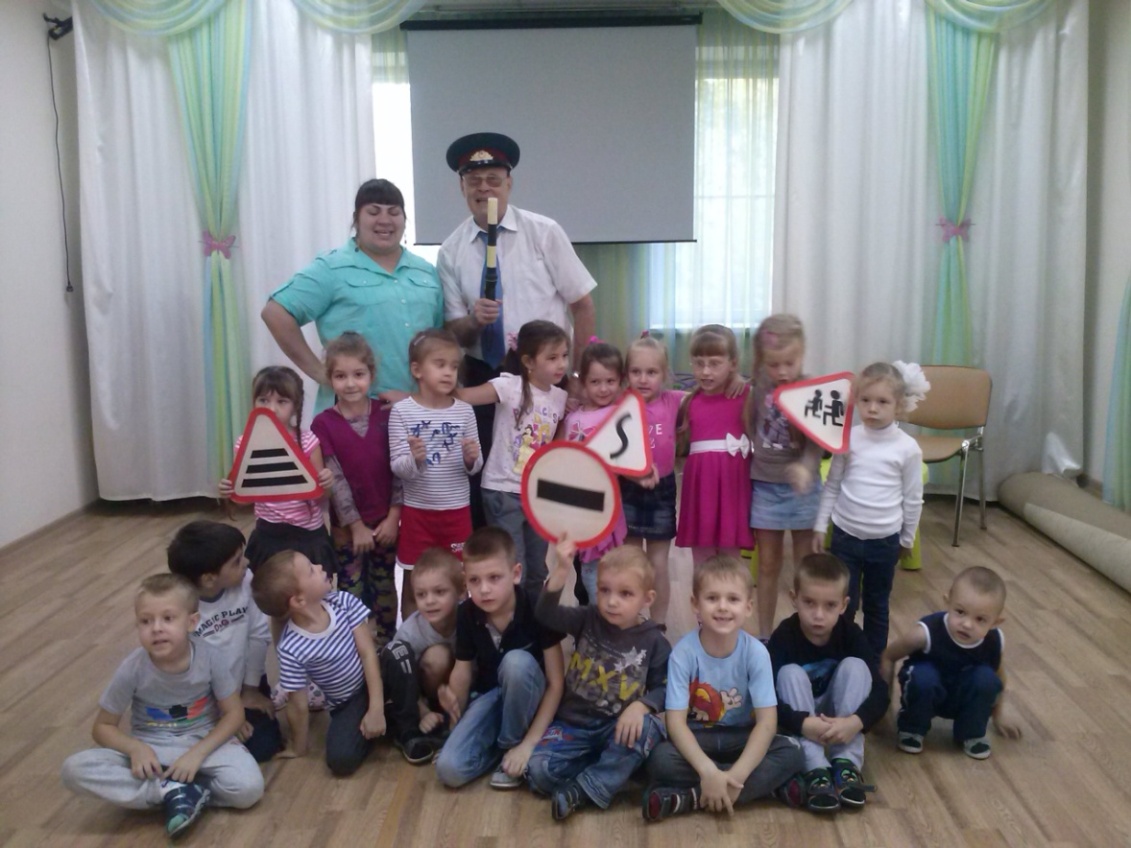 Герои сказок учат детей правилам дорожного движения
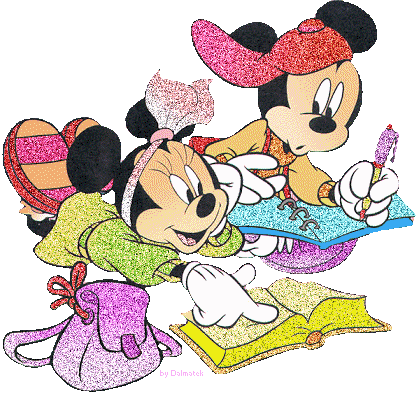 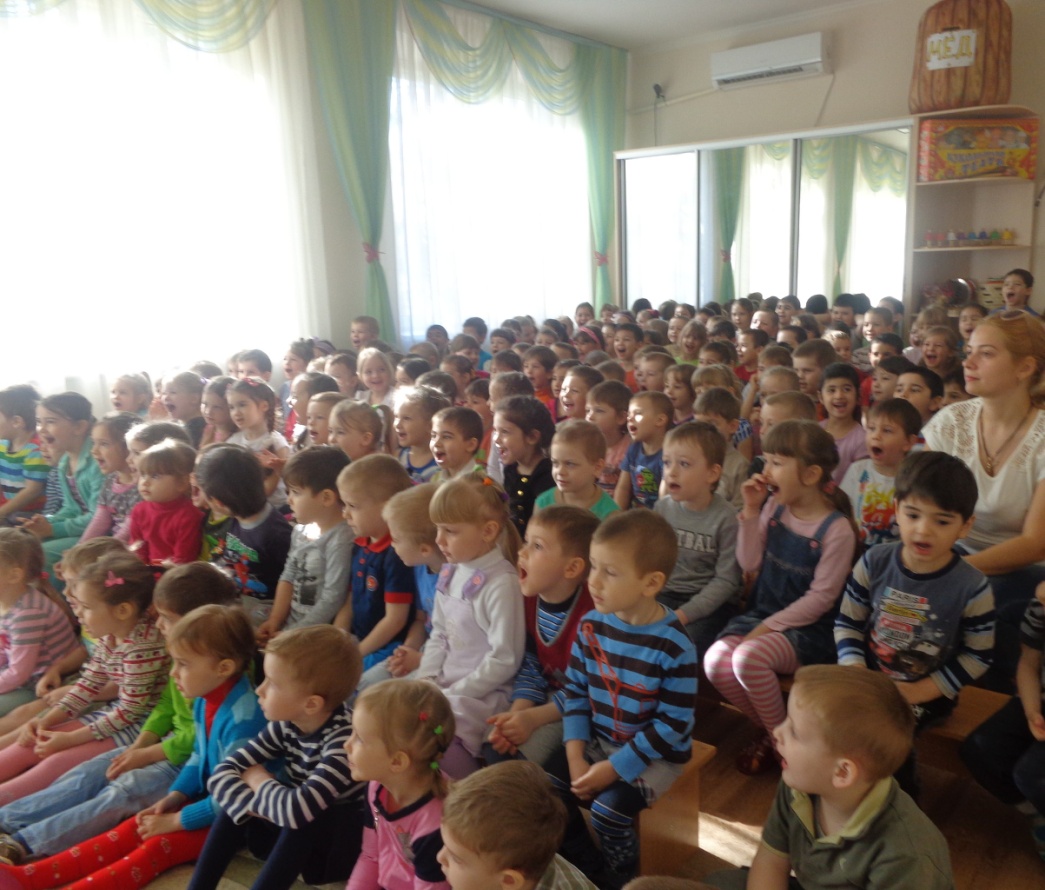 Конкурс рисунков 
«Безопасная дорога в детский сад»
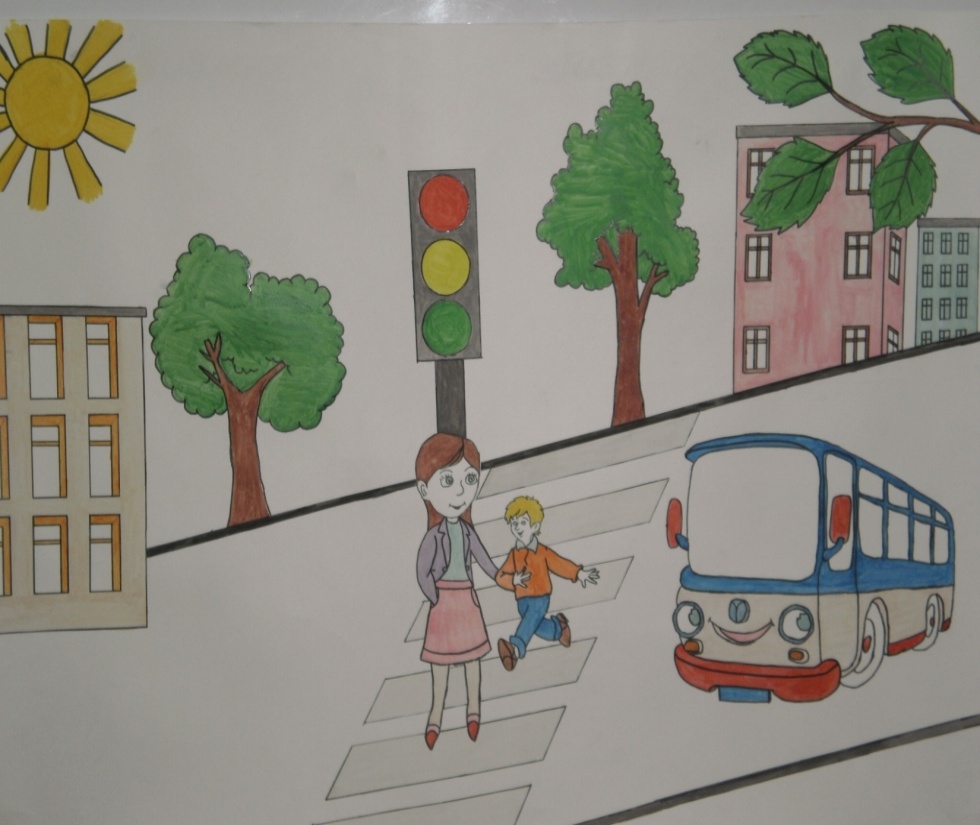 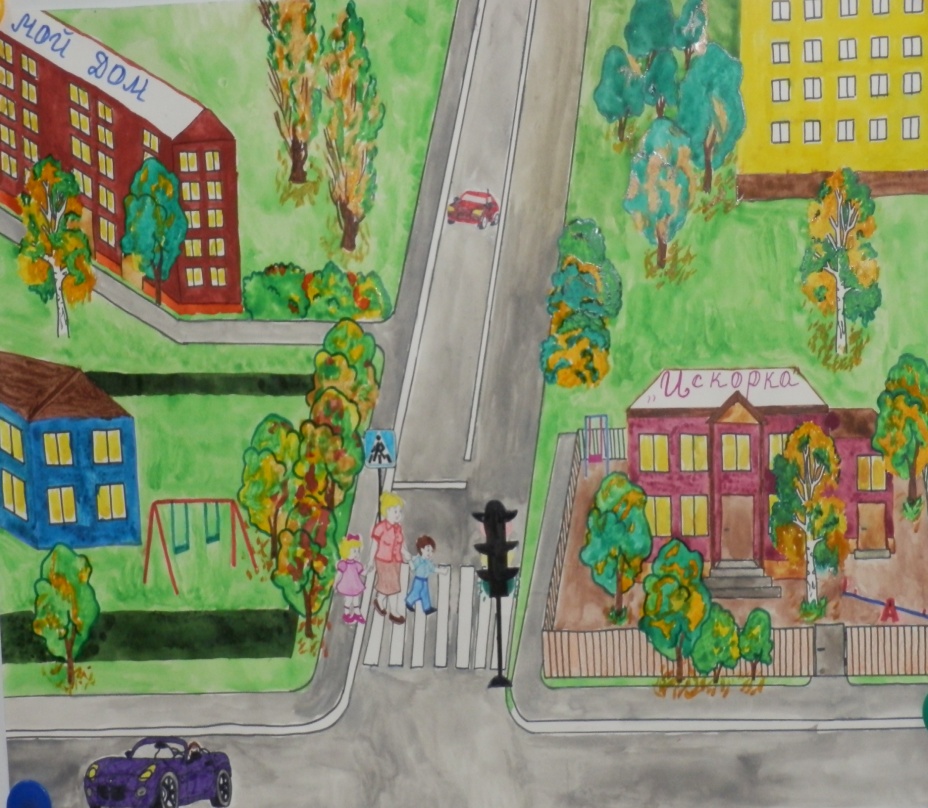 Научим мам и пап быть примерными пешеходами
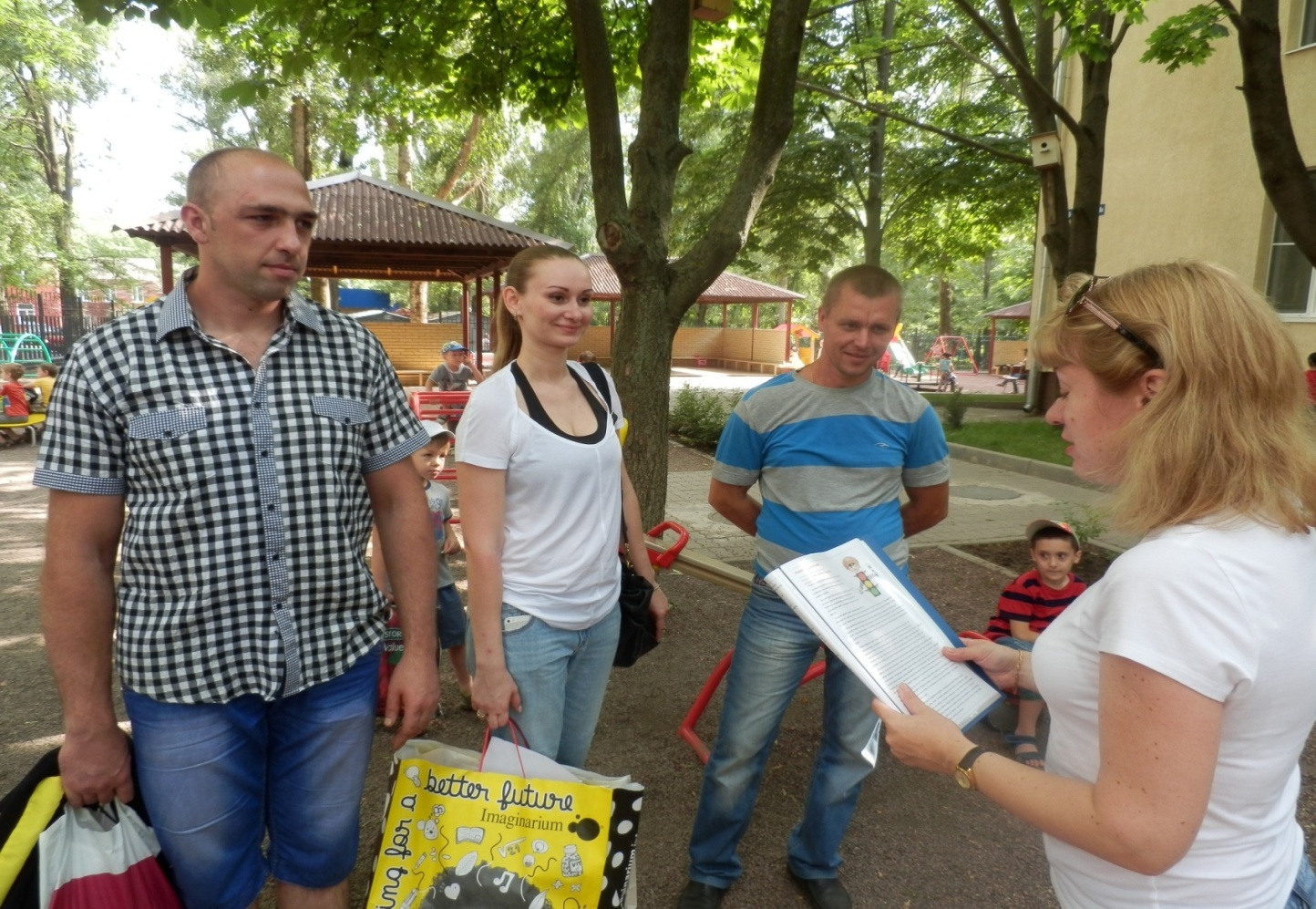 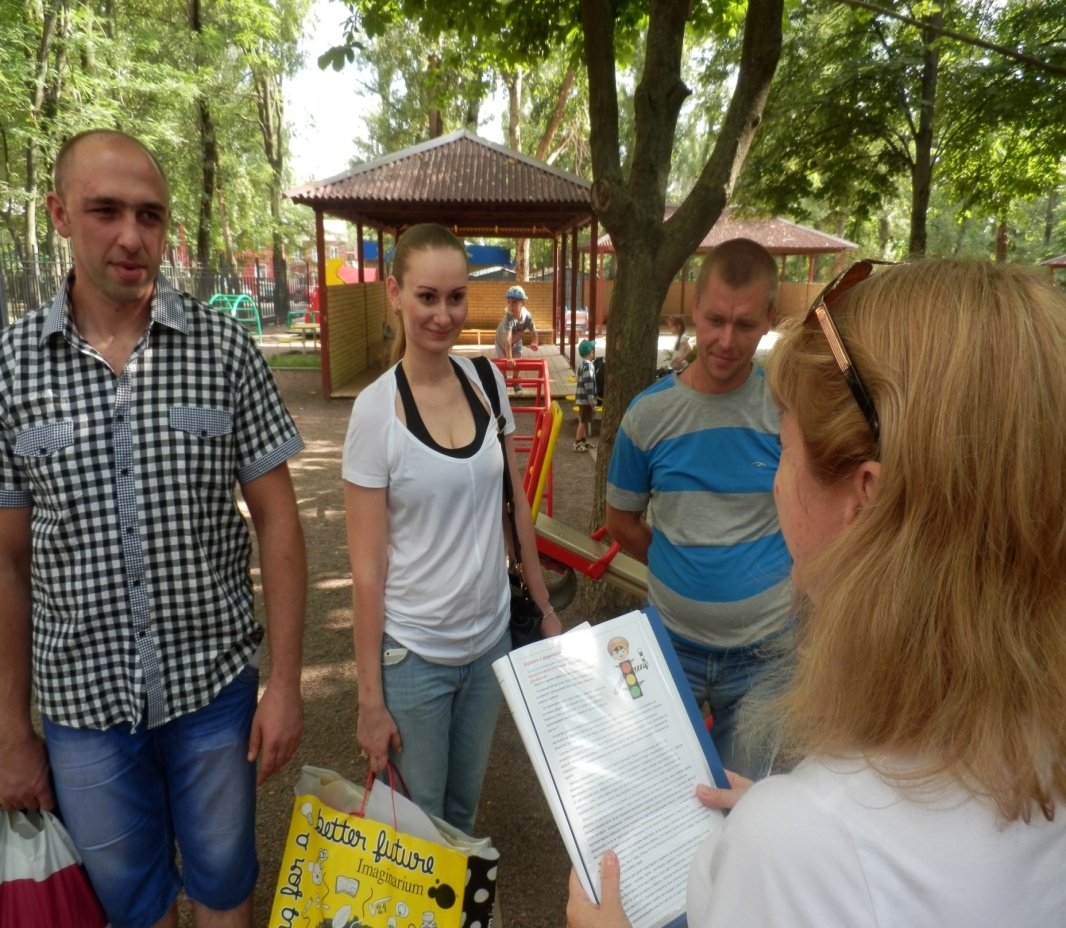 Везде и всюду правила
Их надо знать всегда:
Без них не выйдут в плаванье
Из гавани суда.
Выходят в рейс по правилам
Полярник и пилот.
Свои имеют правила,
Шофер и пешеход.
Как таблицу умноженья, как урок,
Помни правила движенья назубок!
Когда не знаешь правила,
Легко попасть впросак.
Все время будь внимательным
И помни наперед:
Свои имеют правила,
Шофер и пешеход!